Aplikasi Divide and Conquer pada:1. Grafika Komputer2. Evaluasi expression tree
Oleh: Rinaldi Munir
Informatika STEI-ITB
Bezier Curve
Bezier Curve adalah kurva yang sering digunakan dalam grafika komputer (computer graphics).

Dalam grafik vektor, Bezier curves digunakan untuk memodelkan kurva mulus.

Kurva Bézier dipublikasikan secara luas pada tahun 1962 oleh insinyur Pierre Bézier Perancis, yang menggunakannya untuk merancang badan mobil.
Pemodelan Kurva Bezier
Sebuah kurva Bézier didefinisikan oleh satu set titik kontrol P0 sampai Pn,  n disebut order (n = 1 untuk linier, 2 kuadrat, dll). 

Titik kontrol pertama dan terakhir selalu titik akhir dari kurva, namun, titik kontrol antara  (jika ada) umumnya tidak terletak pada kurva.
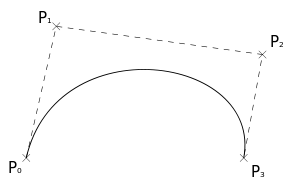 Kurva Linier
Diberikan titik P0 dan P1, kurva Bézier linear adalah sebuah garis lurus antara dua titik. Kurva diberikan oleh:


t dalam fungsi kurva Bézier linier menggambarkan seberapa jauh B (t) dari P0 ke P1. Misalnya ketika t = 0,25, B (t) adalah seperempat dari jalan dari titik P0 ke P1. Seperti t bervariasi dari 0 ke 1, B (t) menggambarkan garis lurus dari P0 ke P1.
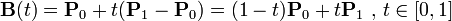 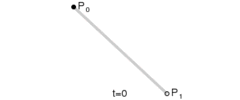 Kurva Kuadratik
Diberikan poin yang diberikan P0, P1, P2 , kurva Bézier kuadrat adalah lintasan yang dilalui oleh fungsi B (t),


yang dapat diartikan sebagai interpolasi linear dari titik yang sesuai pada kurva Bézier linier dari P0 ke P1 dan dari P1 ke P2.

Penyederhanaan:
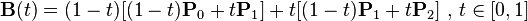 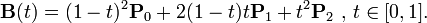 Untuk kurva Bézier kuadratik perlu dibangun titik antara  (Q0 dan Q1 s bagaimana t bervariasi dari 0 sampai 1:(i)  Titik Q0 bervariasi dari P0 ke P1   kurva Bezier linier.(ii) Titik Q1 titik bervariasi dari P1 ke P2  kurva Bézier linier.(iii) Titik B (t) bervariasi dari Q0 ke Q1   kurva Bézier kuadrat.
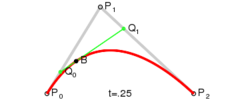 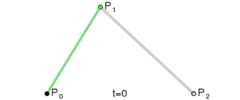 Kurva Bezier Orde Lebih Tinggi
Orde 3:
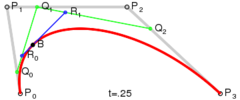 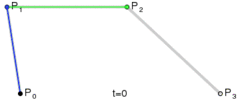 Orde 4:
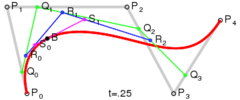 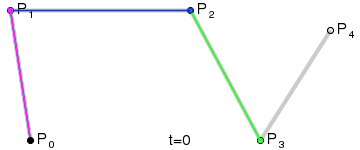 Aplikasi Divide and Conquer
Ada banyak cara membentuk kurva Bezier.

Cara sederhana adalah menggunakan algoritma titik tengah yang berbasis divide and conquer.

Pada contoh ini diperlihatkan cara mebentuk kurva Bezier kuadratik dengan  algoritma titik tengah berbasis divide and conquer.
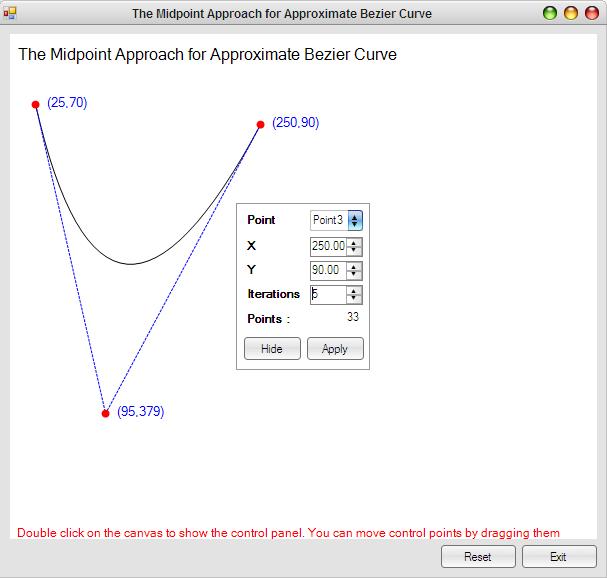 Kurva Bezier curve dimulai dengan tiga titik yang bisa di-set secara manual.

Hitung titik tengah setiap garis yang terletak di antara tiga titik awal. Titik-titik pertengahan baru dihitung ditampilkan dalam warna hijau. 

Titik-titik yang mengubah warna menjadi biru akan berada di kurva Bezier akhir.
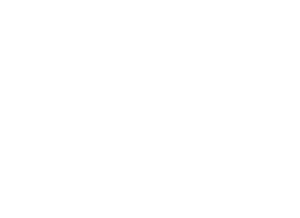 private void PopulateBezierPoints(PointF ctrl1, PointF ctrl2, 			PointF ctrl3, int currentIteration) 
	{
	 if (currentIteration < iterations) { //calculate next mid points 
		PointF midPoint1 = MidPoint(ctrl1, ctrl2); 
		PointF midPoint2 = MidPoint(ctrl2, ctrl3); 
		PointF midPoint3 = MidPoint(midPoint1, midPoint2);   //the next 							control point 
		currentIteration++; 	
		PopulateBezierPoints(ctrl1, midPoint1, midPoint3,  currentIteration); 	//left branch
		 bezierPoints.Add(midPoint3); //add the next control point 	PopulateBezierPoints(midPoint3, midPoint2, ctrl3, currentIteration); 
		//right branch } 
     }
private PointF MidPoint(PointF controlPoint1, PointF controlPoint2) 
	{ 
	  return new PointF( 
		  (controlPoint1.X + controlPoint2.X) / 2, 
		  (controlPoint1.Y + controlPoint2.Y) / 2 ); 
	 }
private void CreateBezier(PointF ctrl1, PointF ctrl2, PointF ctrl3) 
	{ 
		bezierPoints = new List<PointF>(); 
		bezierPoints.Clear();
		bezierPoints.Add(ctrl1);  // add the first control point 	PopulateBezierPoints(ctrl1, ctrl2, ctrl3, 0); 	bezierPoints.Add(ctrl3);  // add the last control point 
    }
Sumber:
http://www.codeproject.com/Articles/223159/Midpoint-Algorithm-Divide-and-Conquer-Method-for-D

http://en.wikipedia.org/wiki/Bezier_curve
Expression Tree
Di dalam compiler bahasa pemrograman, ekspresi aritmetika direpresentasikan dalam pohon biner yaitu expression tree
Contoh: (5 + z) / -8) * (4 ^ 2)
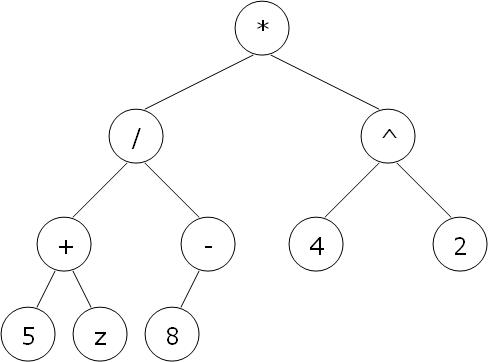 Sumber gambar: Wikipedia.org
Mengevaluasi Expression Tree
Simpul daun   operand
Simpul dalam  operator (+, -, *, /)

Struktur data pohon:


Pada simpul daun  left = NIL dan right = NIL
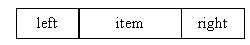 Algoritma divide and conquer:

	If  node adalah simpul daun
	       return nilainya
	else 
    secara rekursif evaluasi upa-pohon kiri dan return nilainya
    secara rekursif evaluasi upa-pohon kanan dan return nilainya
    lakukan operasi yang bersesuaian dengan operator dan return nilainya
procedure Evaluasi(input T : Pohon, output nilai : integer)
Algoritma:
	if left(T) = NIL and right(T) = NIL  { simpul daun}
         nilai  item(T)
     else   { simpul dalam }
		Evaluasi(left(T), nilai1);
		Evaluasi(right(T), nilai2);
		case item(T) of
		     “+” : nilai  nilai1 + nilai2
		     “-” : nilai  nilai1 - nilai2
		     “*” : nilai  nilai1 * nilai2
		     “/” : nilai  nilai  / nilai2
	  end
 end
function Evaluasi(T : Pohon)  integer
Algoritma:
	if left(T) = NIL and right(T) = NIL  { simpul daun}
         return item(T)
     else   { simpul dalam }
        case item(T) of
 		“+” : return Evaluasi(left(T)) + Evaluasi(right(T))
		 “-” : return Evaluasi(left(T)) - Evaluasi(right(T))
		 “*” : return Evaluasi(left(T)) * Evaluasi(right(T))
		 “/” : return Evaluasi(left(T)) / Evaluasi(right(T))
	  end
	end